Правила для учащихся.
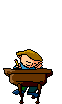 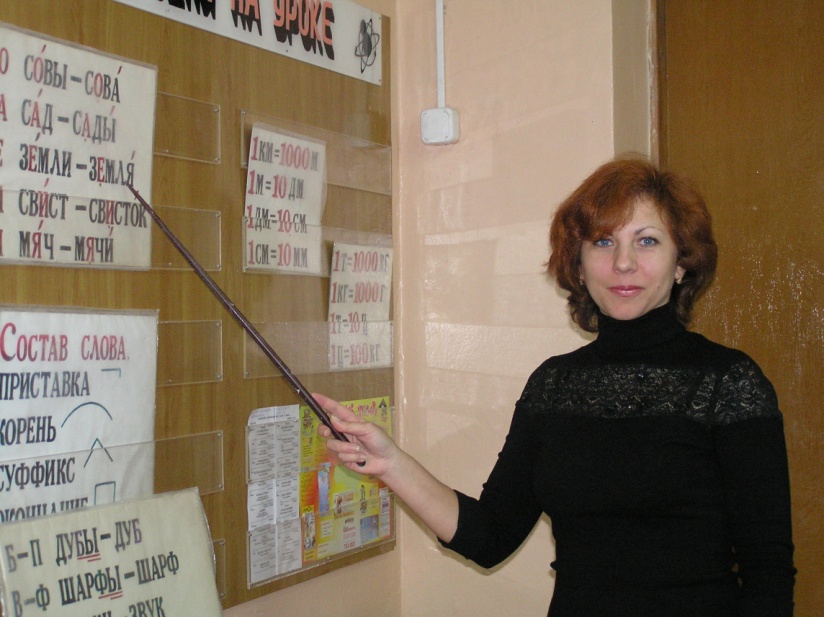 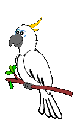 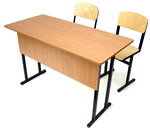 Счёт предметов.
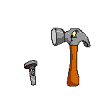 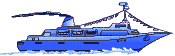 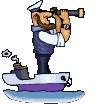 Геометрический материал.
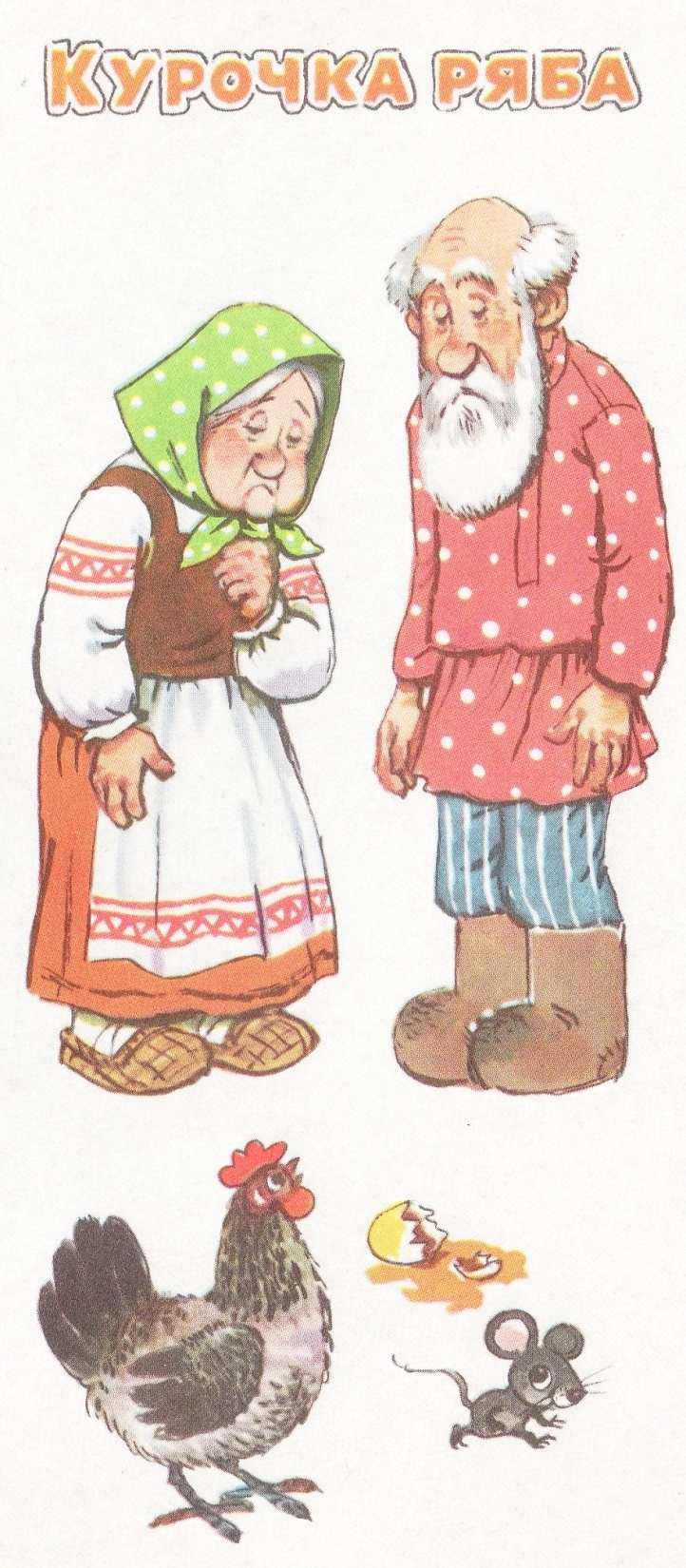 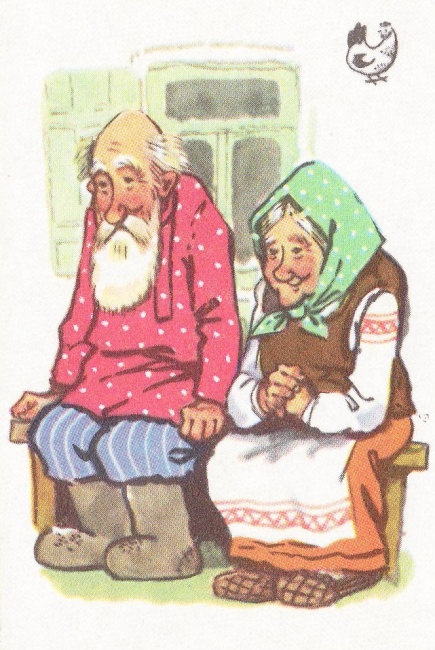 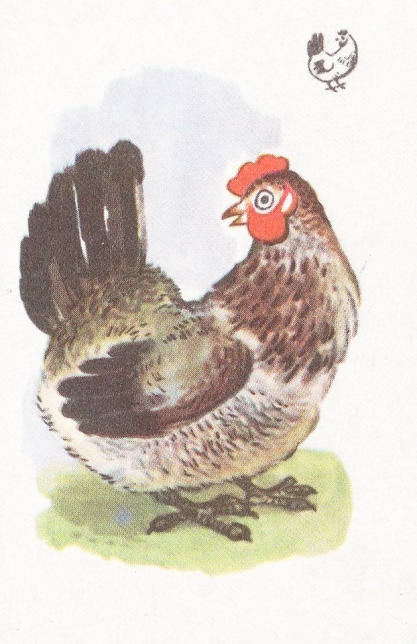 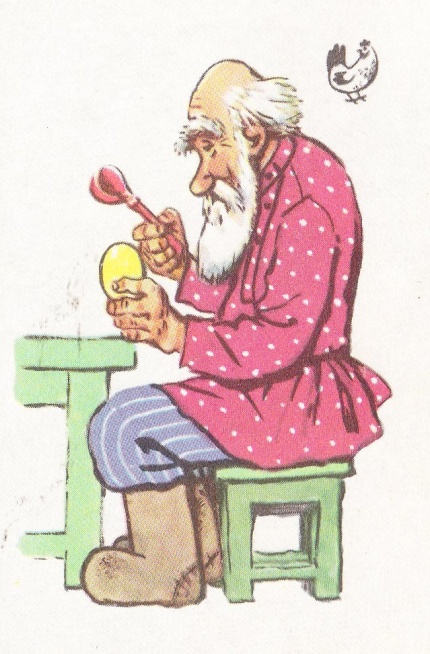 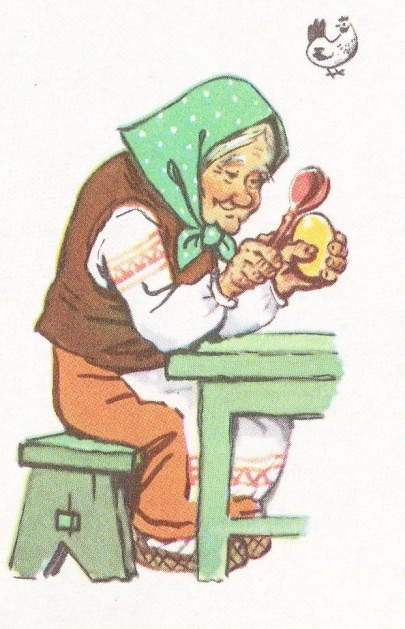 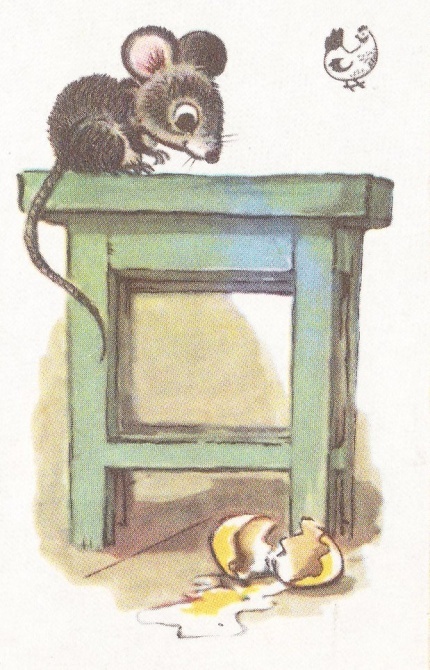 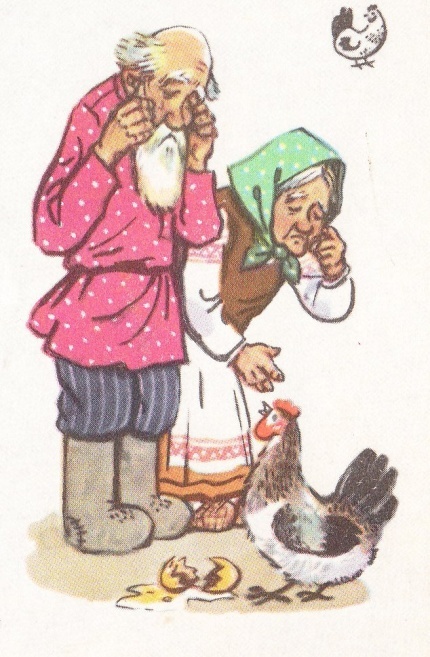